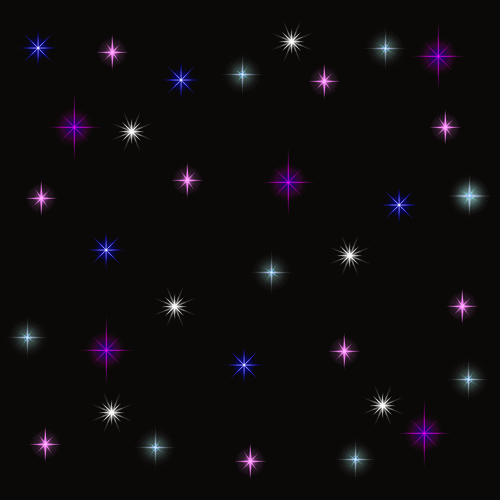 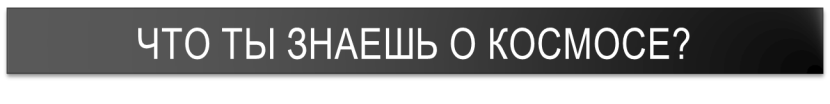 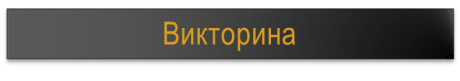 ЗАГАДКИ
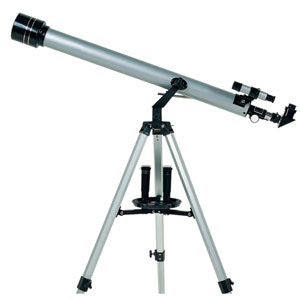 Телескоп
Чтобы глаз вооружить
 И со звездами дружить,
 Млечный путь увидеть чтоб
 Нужен мощный …
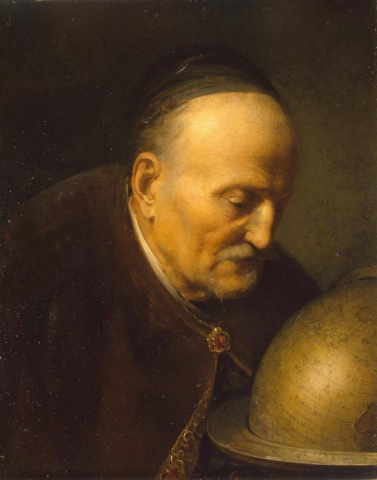 Астроном
Телескопом сотни лет
 Изучают жизнь планет.
 Нам расскажет обо всем
 Умный дядя …
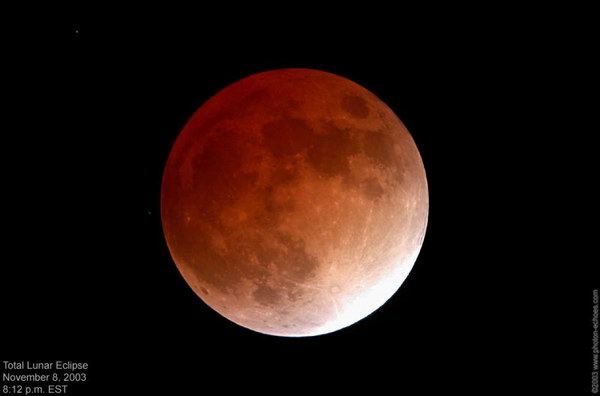 Луна
Астроном - он звездочет,
 Знает все наперечет!
 Только лучше звезд видна
 В небе полная …
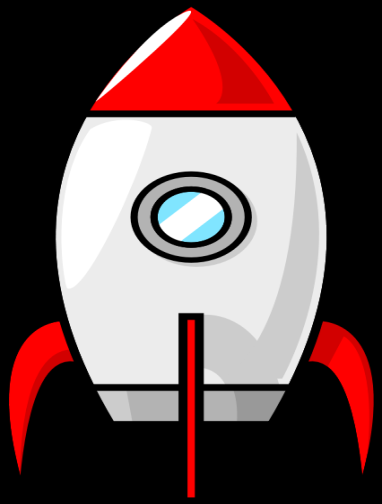 Ракета
До Луны не может птица
 Долететь и прилуниться,
 Но зато умеет это
 Делать быстрая …
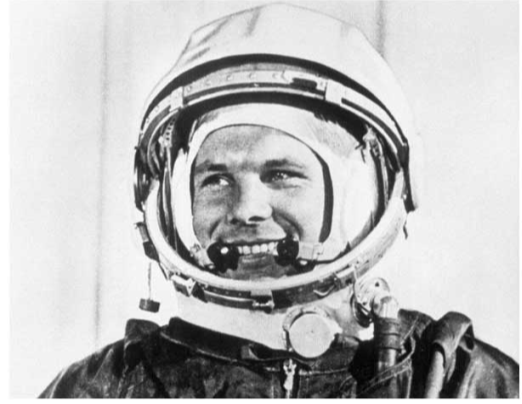 Космонавт
У ракеты есть водитель,
 Невесомости любитель.
 По-английски: «астронавт»,
 А по-русски …
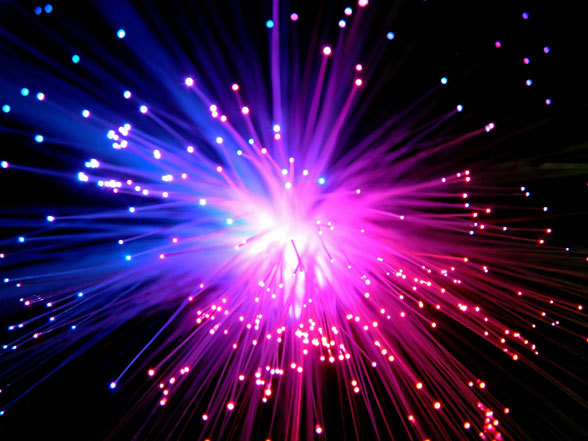 Скорость света
Космонавт наш с курса сбился,
 В трех планетах заблудился,
 Если звездной карты нету,
 Не поможет скорость…
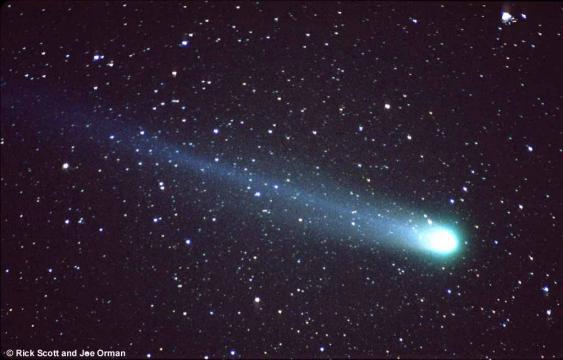 Комета
Свет быстрее всех летает,
 Километры не считает.
 Дарит Солнце жизнь планетам,
 Нам — тепло, хвосты — …
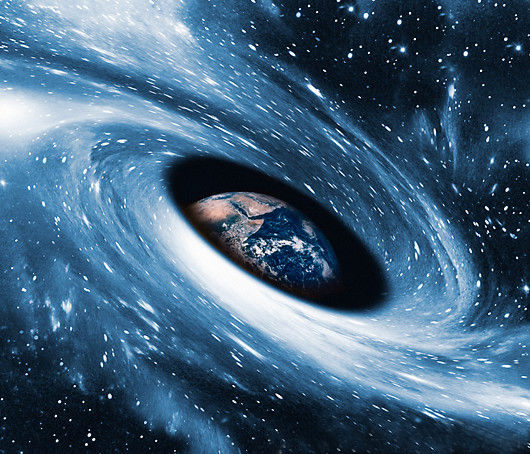 Черная дыра
Всё комета облетела,
 Всё на небе осмотрела.
 Видит, в космосе нора —
 Это черная …
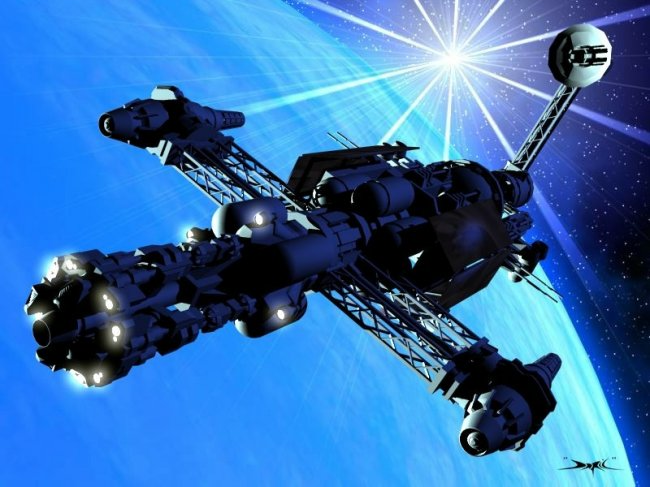 Звездолет
В черных дырах темнота
 Чем-то черным занята.
 Там окончил свой полет
 Межпланетный …